Free Writing
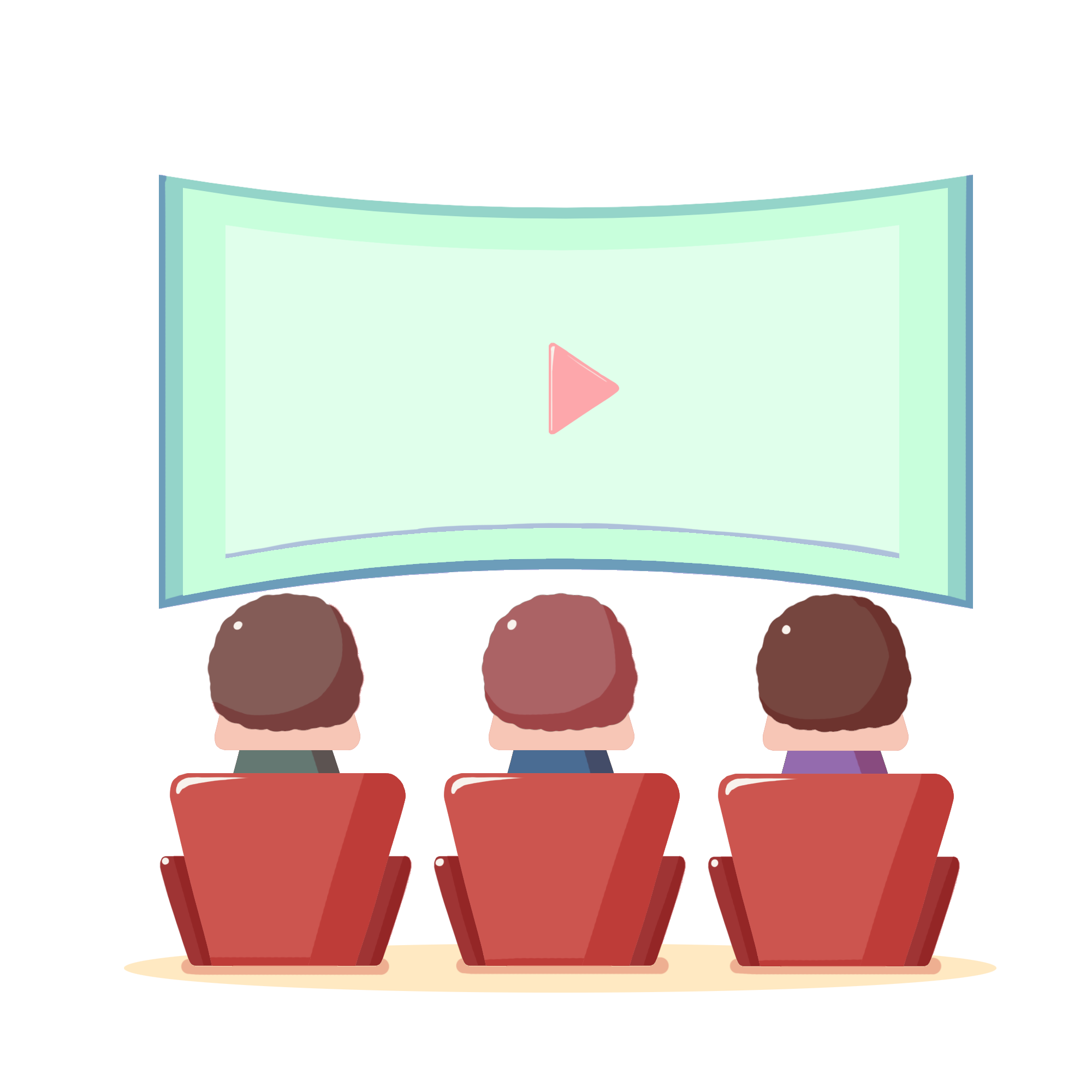 Theo em sự phát triển mạnh mẽ của công nghệ đã đem lại cho con người điều gì?

Nếu một ngày không có điện thoại, tivi hay các thiết bị thông minh em cảm thấy thế nào?
[Speaker Notes: GV tổ chức cho HS xem video và viết tự do Free Writing
Theo em sự phát triển mạnh mẽ của công nghệ đã đem lại cho con người điều gì?

Nếu một ngày không có điện thoại, tivi hay các thiết bị thông minh em cảm thấy thế nào?
+ Công nghệ đã đem đến cho con người vô vàn tiện ích: kết nối, việc làm, phát triển kinh tế, cải thiện chất lượng dạy học, ….
+ Cảm thấy thiếu thiếu, bức bối, khó chịu, bình thường, …]
[Speaker Notes: Theo em sự phát triển mạnh mẽ của công nghệ đã đem lại cho con người điều gì?

Nếu một ngày không có điện thoại, tivi hay các thiết bị thông minh em cảm thấy thế nào?
+ Công nghệ đã đem đến cho con người vô vàn tiện ích: kết nối, việc làm, phát triển kinh tế, cải thiện chất lượng dạy học, ….
+ Cảm thấy thiếu thiếu, bức bối, khó chịu, bình thường, …]
Tiết 96:
Nói và nghe:
Thảo luận về vai trò của công nghệ đối với đời sống của con người
[Speaker Notes: - Giáo viên nhận xét, đánh giá, vào bài: Trong những thập niên gần đây, công nghệ đã có nhiều bước tiến vượt bậc. Thành tựu của công nghệ đã giúp con người có niềm tin và động lực, quyết biến ước mơ thành sự thực. Nhưng, phải chăng công nghệ ngày càng phát triển thì con người ngày càng lệ thuộc vào nó. Tương lai của con người sẽ ra sao khi công nghệ tiếp tục phát triển? Em hãy cùng các bạn thảo luận nhằm đưa ra cái nhìn toàn diện về vai trò của công nghệ trong đời sống của con người trong tiết học ngày hôm nay nhé!]
01
ĐỊNH HƯỚNG
Ghép nối Đề mục ở cột 1 với nội dung phù hợp ở cột 2
THỜI GIAN
1 : 00
0 : 59
0 : 58
0 : 57
0 : 56
0 : 55
0 : 54
0 : 53
0 : 52
0 : 51
0 : 50
0 : 49
0 : 48
0 : 47
0 : 46
0 : 45
0 : 44
0 : 43
0 : 42
0 : 41
0 : 40
0 : 39
0 : 38
0 : 37
0 : 36
0 : 35
0 : 34
0 : 43
0 : 32
0 : 31
0 : 30
0 : 29
0 : 28
0 : 27
0 : 26
0 : 25
0 : 24
0 : 23
0 : 22
0 : 21
0 : 20
0 : 19
0 : 18
0 : 17
0 : 16
0 : 15
0 : 14
0 : 13
0 : 12
0 : 11
0 : 10
0 : 09
0 : 08
0 : 07
0 : 06
0 : 05
0 : 04
0 : 03
0 : 02
0 : 01
0 : 00
HẾT GIỜ
Người nghe
Yêu cầu
Mục đích
Thầy cô, bạn bè và những người quan tâm đến vấn đề này
Thảo luận về vai trò của công nghệ đối với đời sống của con người và hiểu sâu sắc hơn 1 vấn đề vốn gây nhiều tranh cãi
Thảo luận, lắng nghe tích cực về vai trò của công nghệ với đời sống con người, trên phương diện tích cực và tiêu cực
Người nghe
Yêu cầu
Mục đích
Thảo luận về vai trò của công nghệ đối với đời sống của con người và hiểu sâu sắc hơn 1 vấn đề vốn gây nhiều tranh cãi
Thầy cô, bạn bè và những người quan tâm đến vấn đề này
Thảo luận, lắng nghe tích cực về vai trò của công nghệ với đời sống con người, trên phương diện tích cực và tiêu cực
02
THỰC HÀNH
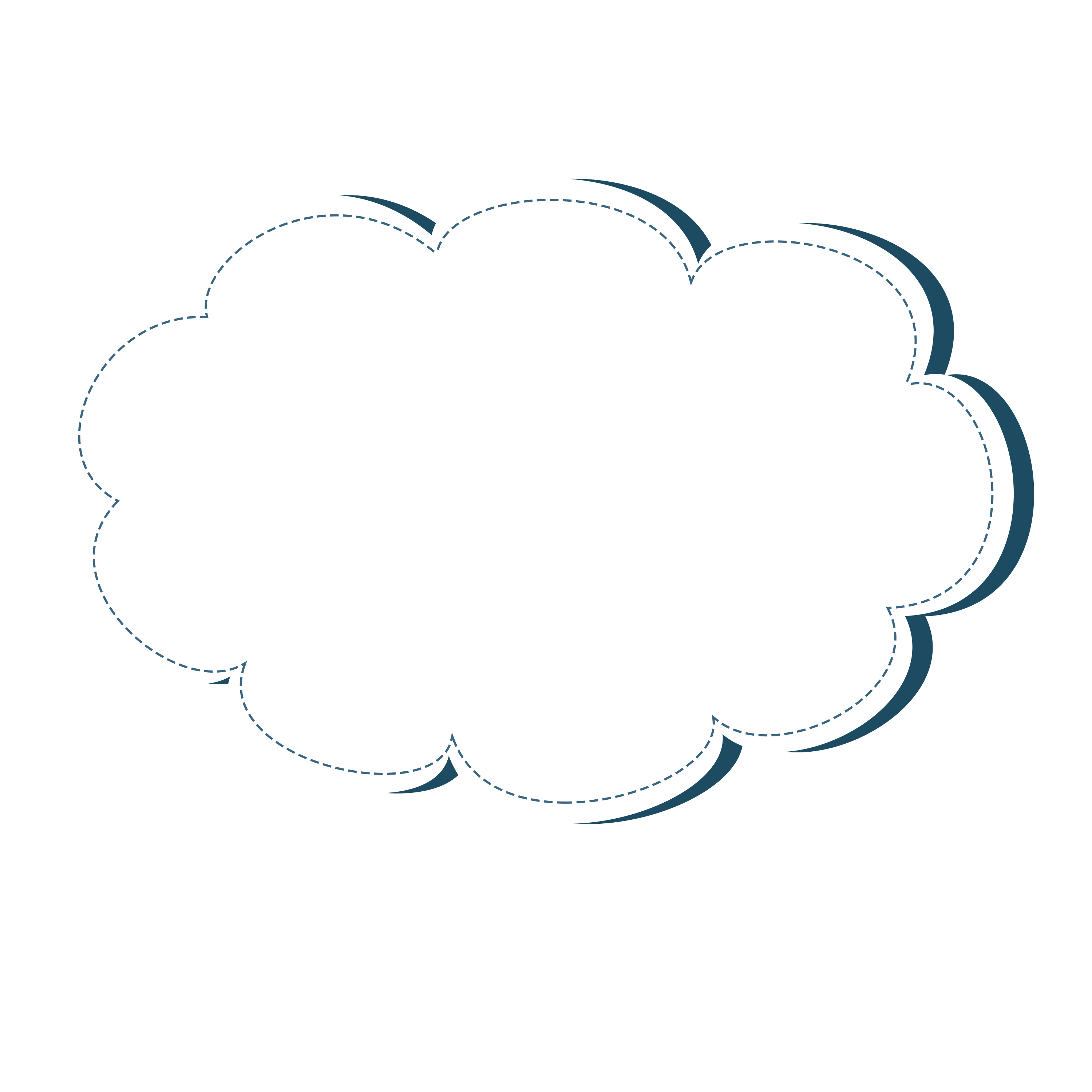 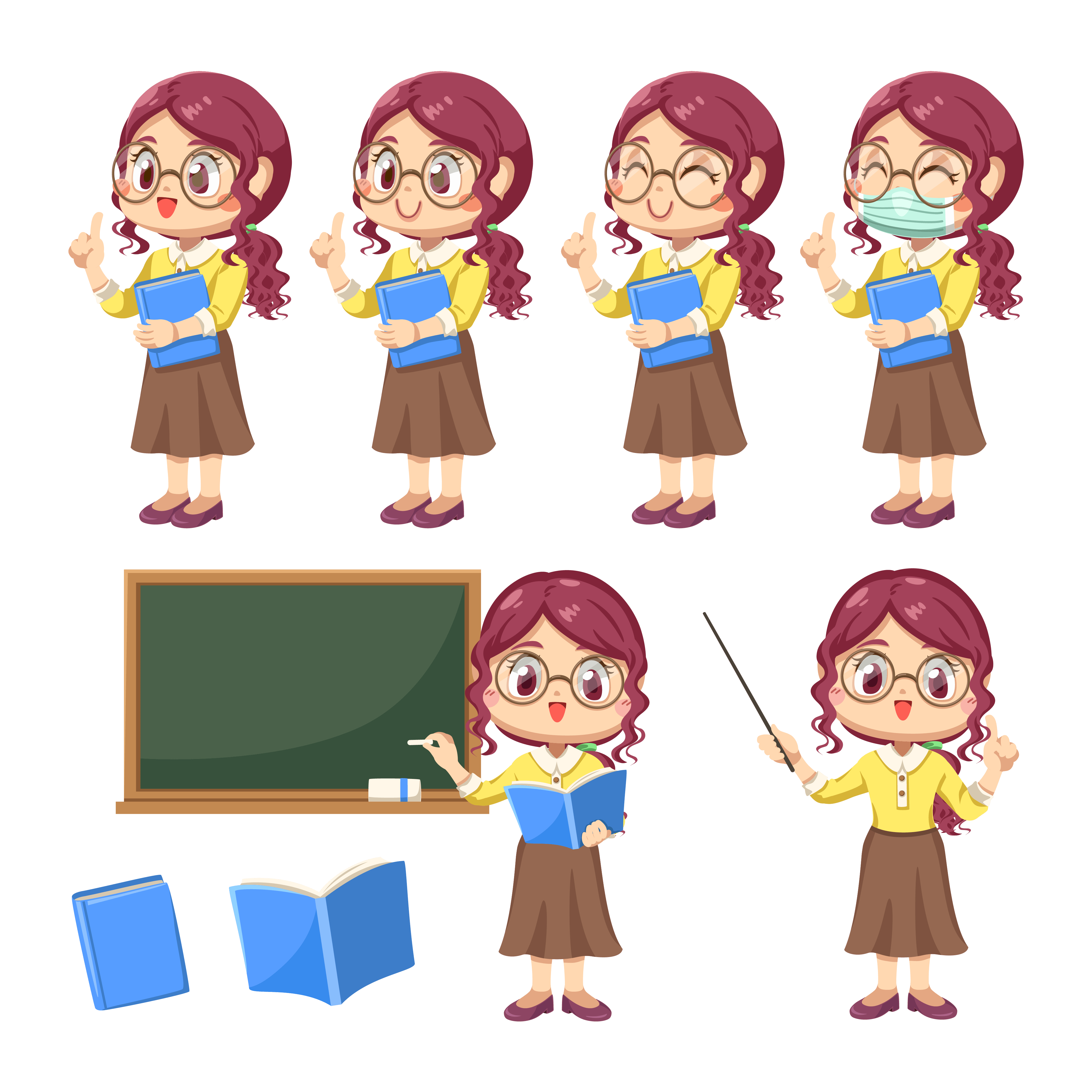 Nêu ngắn gọn các 
bước Thảo luận về vai trò của công nghệ với đời sống của con người
Quy trình
Xác định đề tài + Thu thập tư liệu và ghi lại 1 số ý quan trọng cần trình bày + Sắp xếp các ý theo trật tự: Nêu vấn đề - Mặt tích cực và tiêu cực – Quan điểm cá nhân + Tập luyện
Chuẩn bị
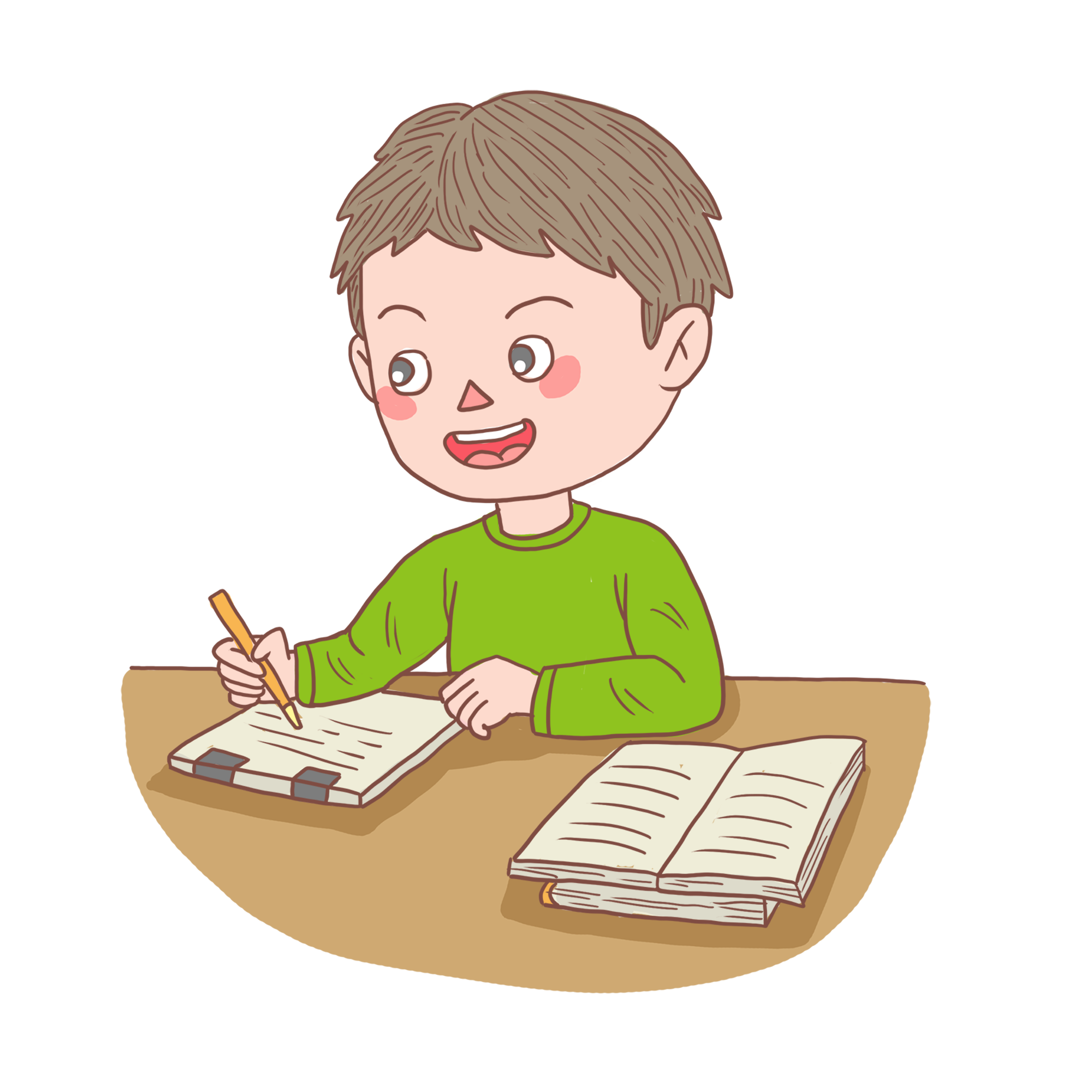 Trình bày theo đề cương + Có mở đầu và kết thúc + Tương tác với người nghe/ lắng nghe tích cực và phản hồi
Trình bày
Người nghe: Nhận xét, Tranh luận, Bổ sung + Người nói: Tiếp thu, Phản hồi, bảo vệ ý kiến nếu cần, Rút kinh nghiệm
Trao đổi
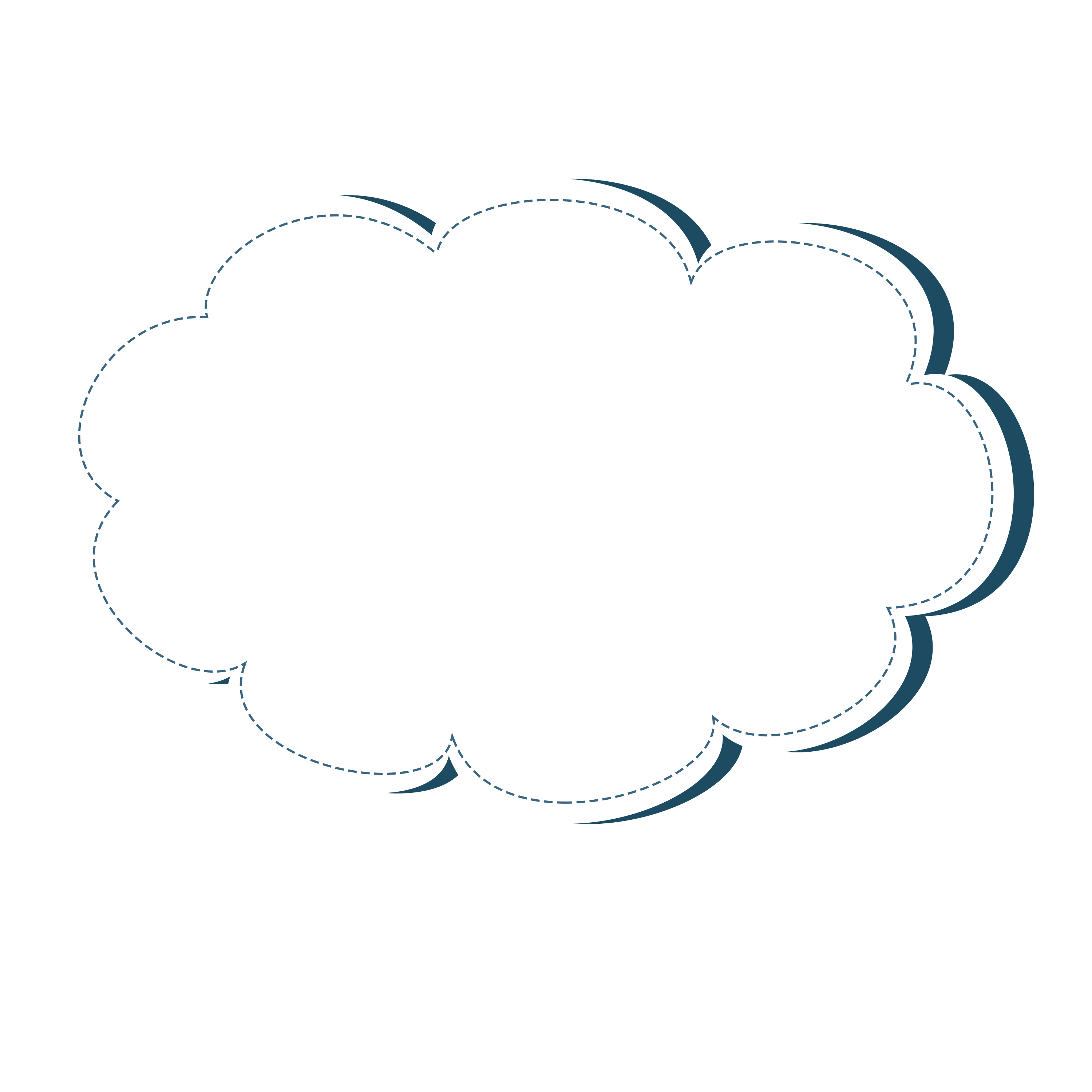 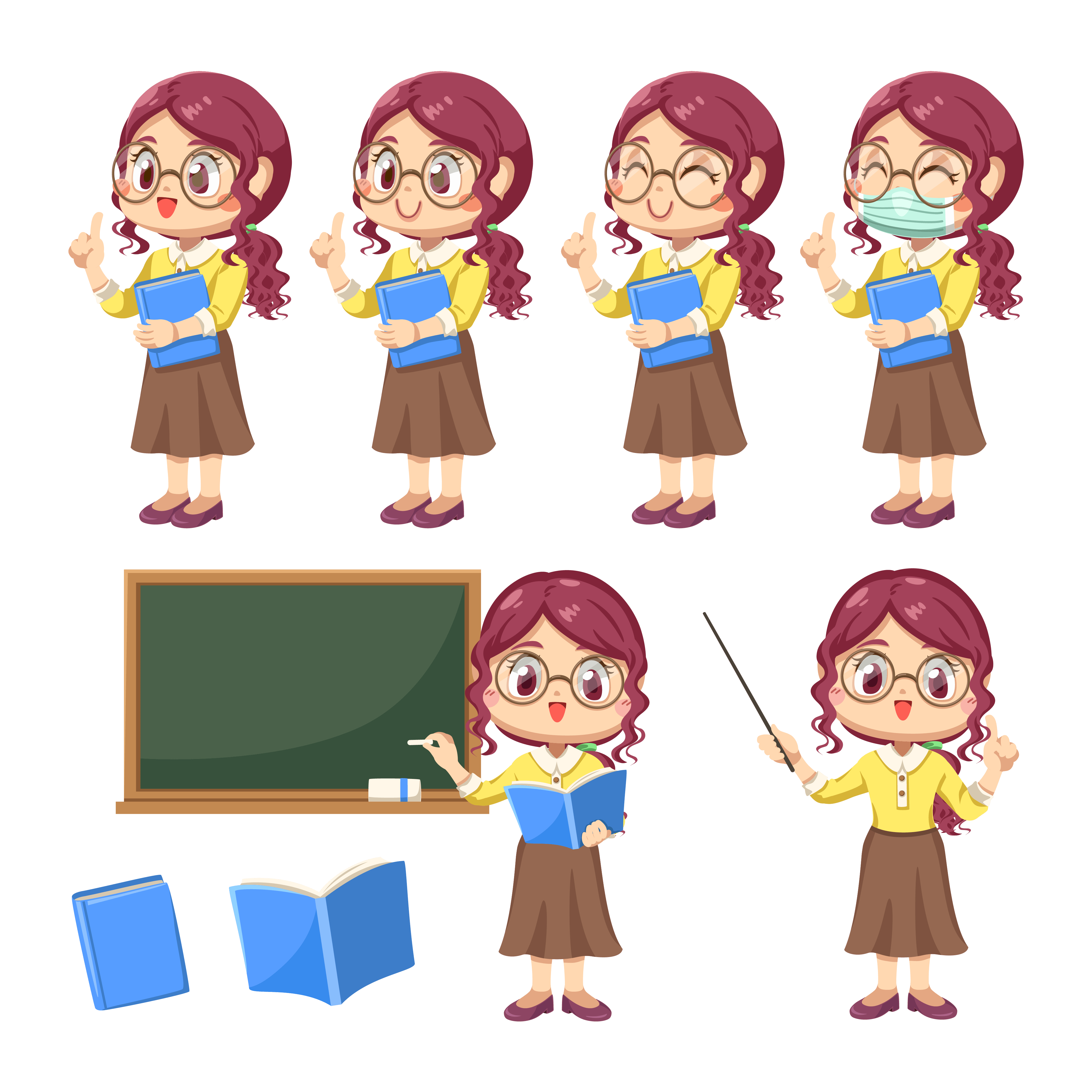 Think – Pair – Share:
Dựa vào những tiết nói nghe trước, đưa ra tiêu chí bài nói nghe: Thảo luận về vai trò của công nghệ với đời sống của con người
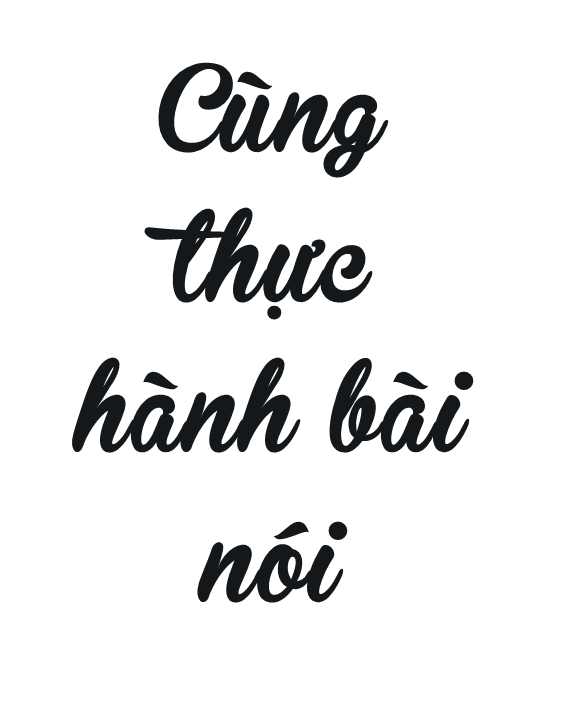 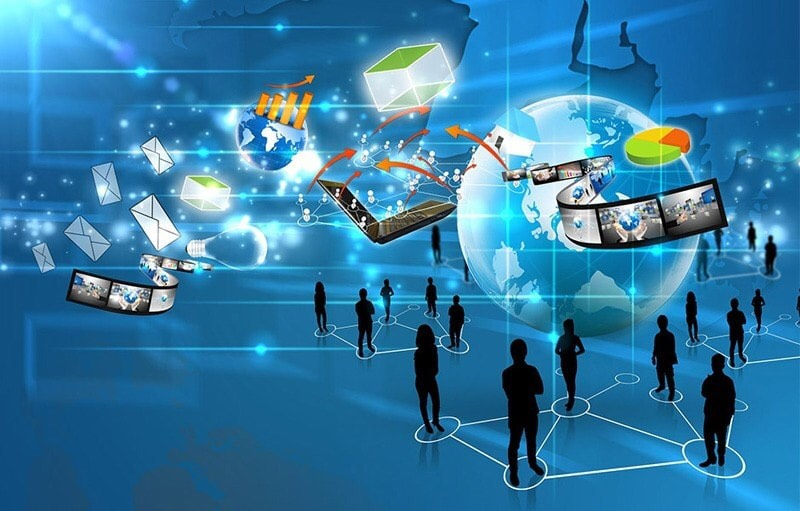 Kỹ thuật:  3 lần 3
Nhận xét về bài nói của nhóm bạn 
(3 điểm tốt, 3 điểm chưa tốt, 3 đề nghị cải tiến)
[Speaker Notes: Giáo án của Thảo Nguyên 0979818956]
Xem lại kịch bản nói đã chuẩn bị ở nhà
Thực hành thảo luận theo nhóm bốn
Cử đại diện tham gia Gameshow Trường Teen
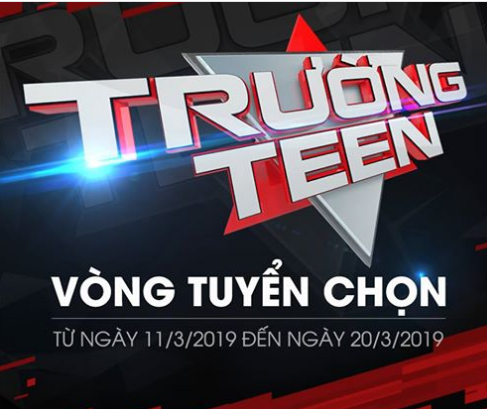 Giảm khảo: Nhóm dựa án chiếu bảng khảo sát
Chia đội: Đội 1 - Nhóm tán thành ; Đội 2 - Nhóm phản đối
Nội dung: Đưa ra lí lẽ, dẫn chứng làm rõ ý kiến tán thành/ không tán thành với nội dung trong Phiếu khảo sát
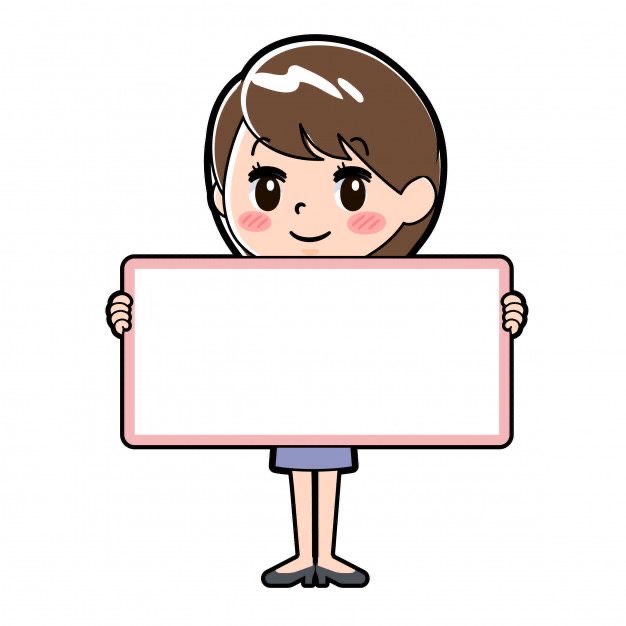 THỜI GIAN
1 : 00
0 : 59
0 : 58
0 : 57
0 : 56
0 : 55
0 : 54
0 : 53
0 : 52
0 : 51
0 : 50
0 : 49
0 : 48
0 : 47
0 : 46
0 : 45
0 : 44
0 : 43
0 : 42
0 : 41
0 : 40
0 : 39
0 : 38
0 : 37
0 : 36
0 : 35
0 : 34
0 : 43
0 : 32
0 : 31
0 : 30
0 : 29
0 : 28
0 : 27
0 : 26
0 : 25
0 : 24
0 : 23
0 : 22
0 : 21
0 : 20
0 : 19
0 : 18
0 : 17
0 : 16
0 : 15
0 : 14
0 : 13
0 : 12
0 : 11
0 : 10
0 : 09
0 : 08
0 : 07
0 : 06
0 : 05
0 : 04
0 : 03
0 : 02
0 : 01
0 : 00
HẾT GIỜ
VÒNG 1
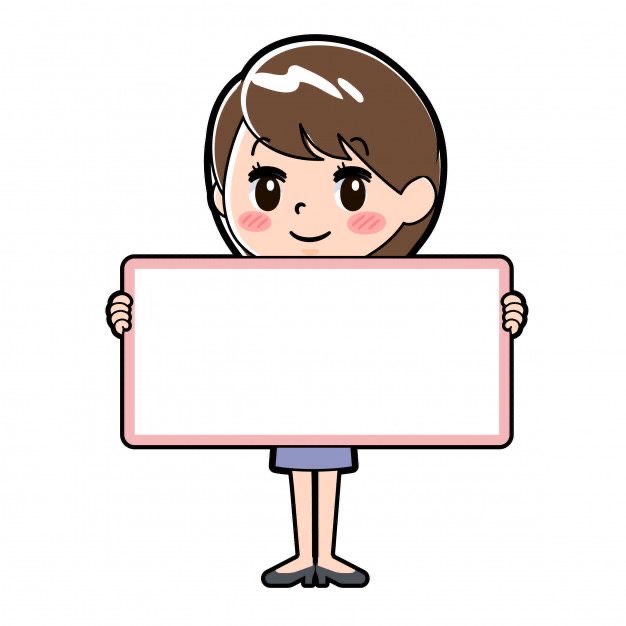 THỜI GIAN
1 : 00
0 : 59
0 : 58
0 : 57
0 : 56
0 : 55
0 : 54
0 : 53
0 : 52
0 : 51
0 : 50
0 : 49
0 : 48
0 : 47
0 : 46
0 : 45
0 : 44
0 : 43
0 : 42
0 : 41
0 : 40
0 : 39
0 : 38
0 : 37
0 : 36
0 : 35
0 : 34
0 : 43
0 : 32
0 : 31
0 : 30
0 : 29
0 : 28
0 : 27
0 : 26
0 : 25
0 : 24
0 : 23
0 : 22
0 : 21
0 : 20
0 : 19
0 : 18
0 : 17
0 : 16
0 : 15
0 : 14
0 : 13
0 : 12
0 : 11
0 : 10
0 : 09
0 : 08
0 : 07
0 : 06
0 : 05
0 : 04
0 : 03
0 : 02
0 : 01
0 : 00
HẾT GIỜ
VÒNG 2
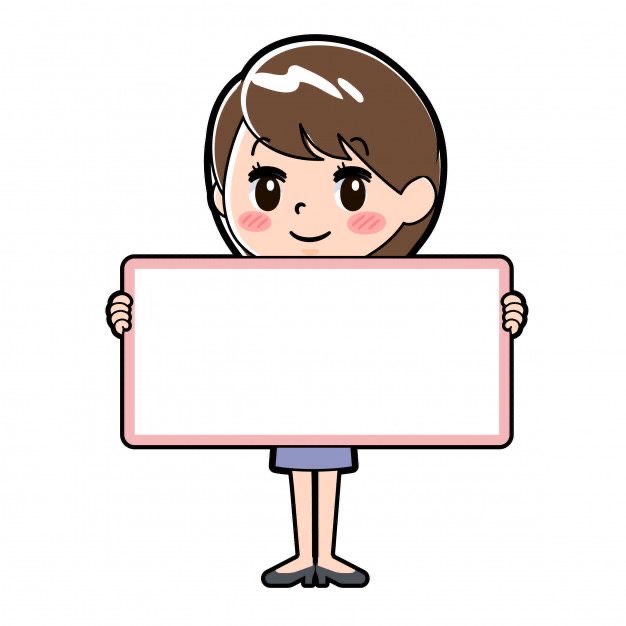 THỜI GIAN
1 : 00
0 : 59
0 : 58
0 : 57
0 : 56
0 : 55
0 : 54
0 : 53
0 : 52
0 : 51
0 : 50
0 : 49
0 : 48
0 : 47
0 : 46
0 : 45
0 : 44
0 : 43
0 : 42
0 : 41
0 : 40
0 : 39
0 : 38
0 : 37
0 : 36
0 : 35
0 : 34
0 : 43
0 : 32
0 : 31
0 : 30
0 : 29
0 : 28
0 : 27
0 : 26
0 : 25
0 : 24
0 : 23
0 : 22
0 : 21
0 : 20
0 : 19
0 : 18
0 : 17
0 : 16
0 : 15
0 : 14
0 : 13
0 : 12
0 : 11
0 : 10
0 : 09
0 : 08
0 : 07
0 : 06
0 : 05
0 : 04
0 : 03
0 : 02
0 : 01
0 : 00
HẾT GIỜ
VÒNG 3
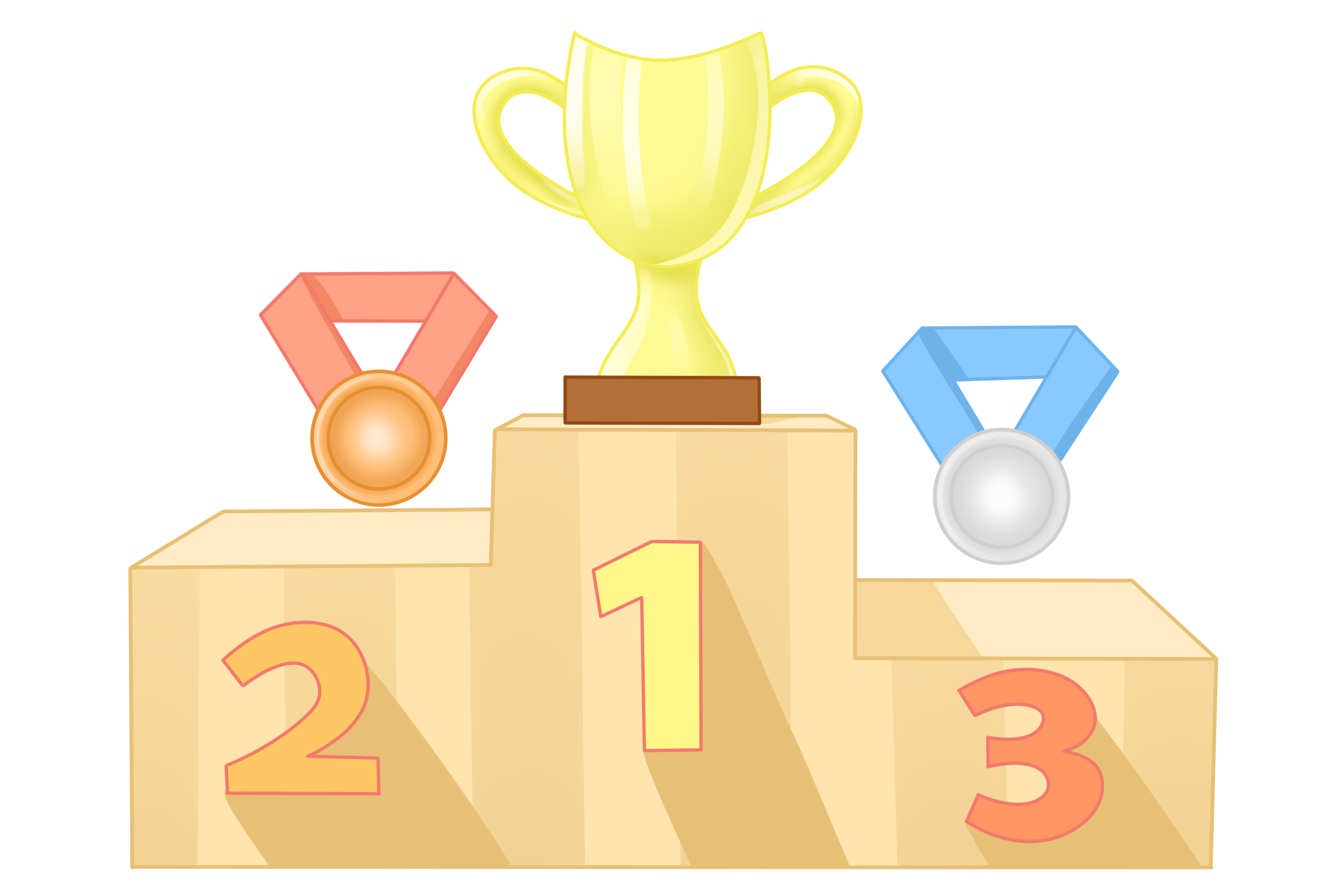 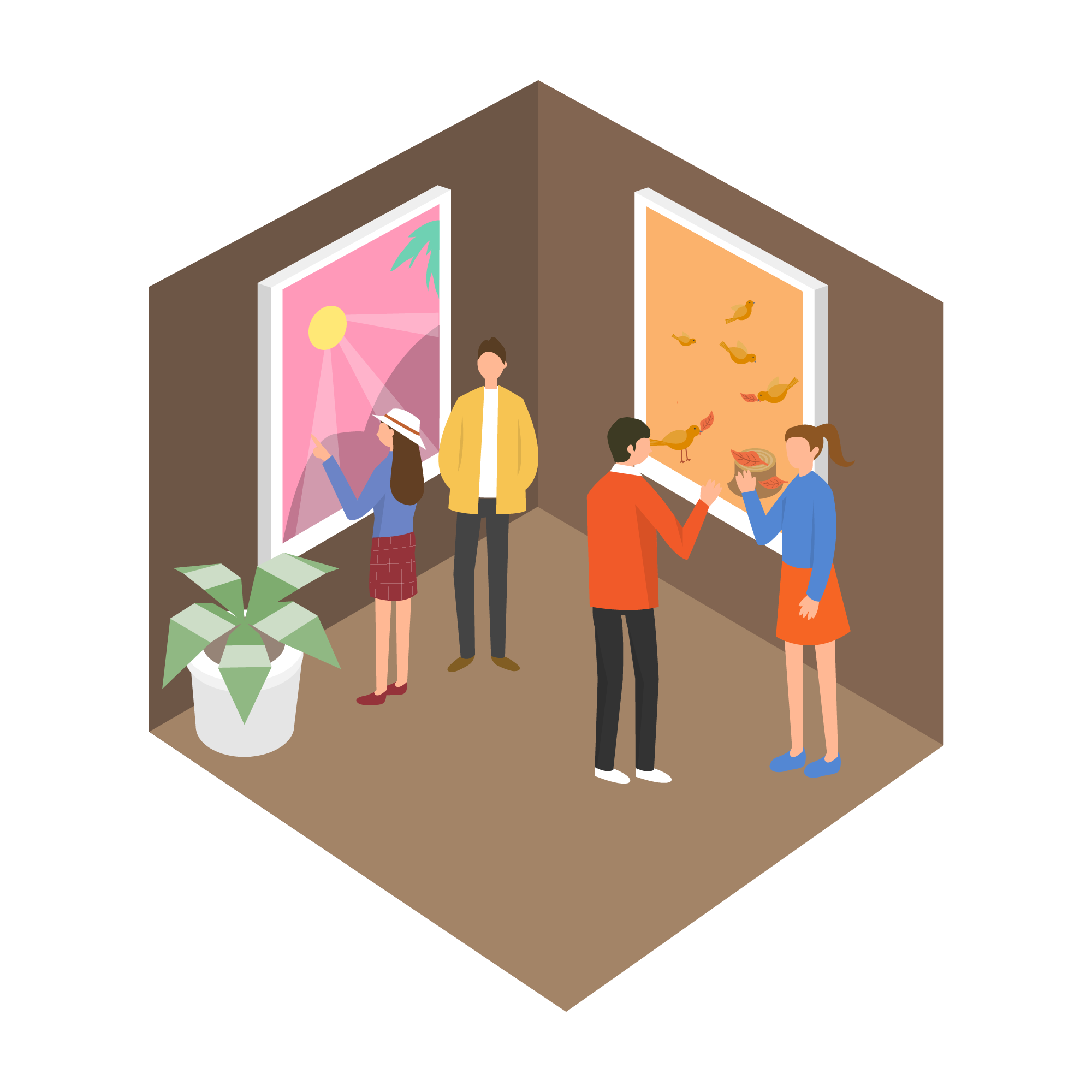 Trưng bày, mô hình, sản phẩm công nghệ theo kĩ thuật phòng tranh
CHÚC CÁC EM HỌC TỐT!